Evaluate & Justify
(distinction)
Describe & Explain
(merit)
List & State
(pass)
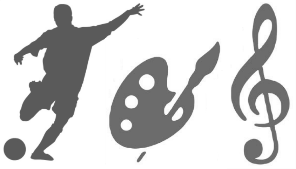 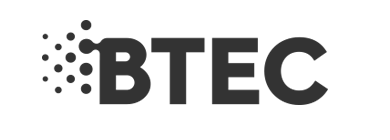 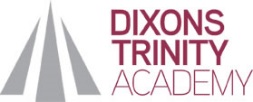